Neue Kernlehrpläne für die Gymnasiale Oberstufe
Kernlehrplan Mathematik
Implementation KLP GOSt M Stand 12.10.2013
1
Agenda
Konzept des KLP Mathematik für die S II
Kompetenzorientierung
Kernlehrplan Mathematik NRW und Bildungsstandards
II. Fachspezifische Erläuterungen zum neuen KLP Mathematik
Vom Lehrplan (1999) zum Kernlehrplan (2013) –	Was wurde übernommen – weiterentwickelt – was ist neu?
Der neue Kernlehrplan Mathematik im Überblick
Lernerfolgsüberprüfung, Leistungsbewertung im Unterricht
III. Schulinterne Lehrpläne und Unterstützungsangebote
Implementation KLP GOSt M Stand 12.10.2013
2
2
2
I. Konzept des KLP Mathematik für die S II
Implementation KLP GOSt M Stand 12.10.2013
3
3
3
Orientierungswechsel : von der Stofforientierung zur Kompetenzorientierung
Von der 
 Input-Steuerung bzw. Stofforientierung
Was soll am Ende dieses Bildungsabschnitts durchgenommen und behandelt worden sein?
zur 
 Output-Steuerung bzw. Kompetenzorientierung
Was sollen Schülerinnen und Schüler am Ende eines Bildungsabschnitts können?
Implementation KLP GOSt M Stand 12.10.2013
4
4
4
[Speaker Notes: Output bzw. Outcomes eines Lehrbetriebes beachten hat nachhaltige Konsequenzen für die zu erreichenden Kompetenzen.]
Fokus der Verantwortung
Fokus der Verantwortung
Orientierungswechsel
Steuerungsverständnis alter Lehrpläne
Nutzung des Angebots seitens der Schülerinnen und Schüler
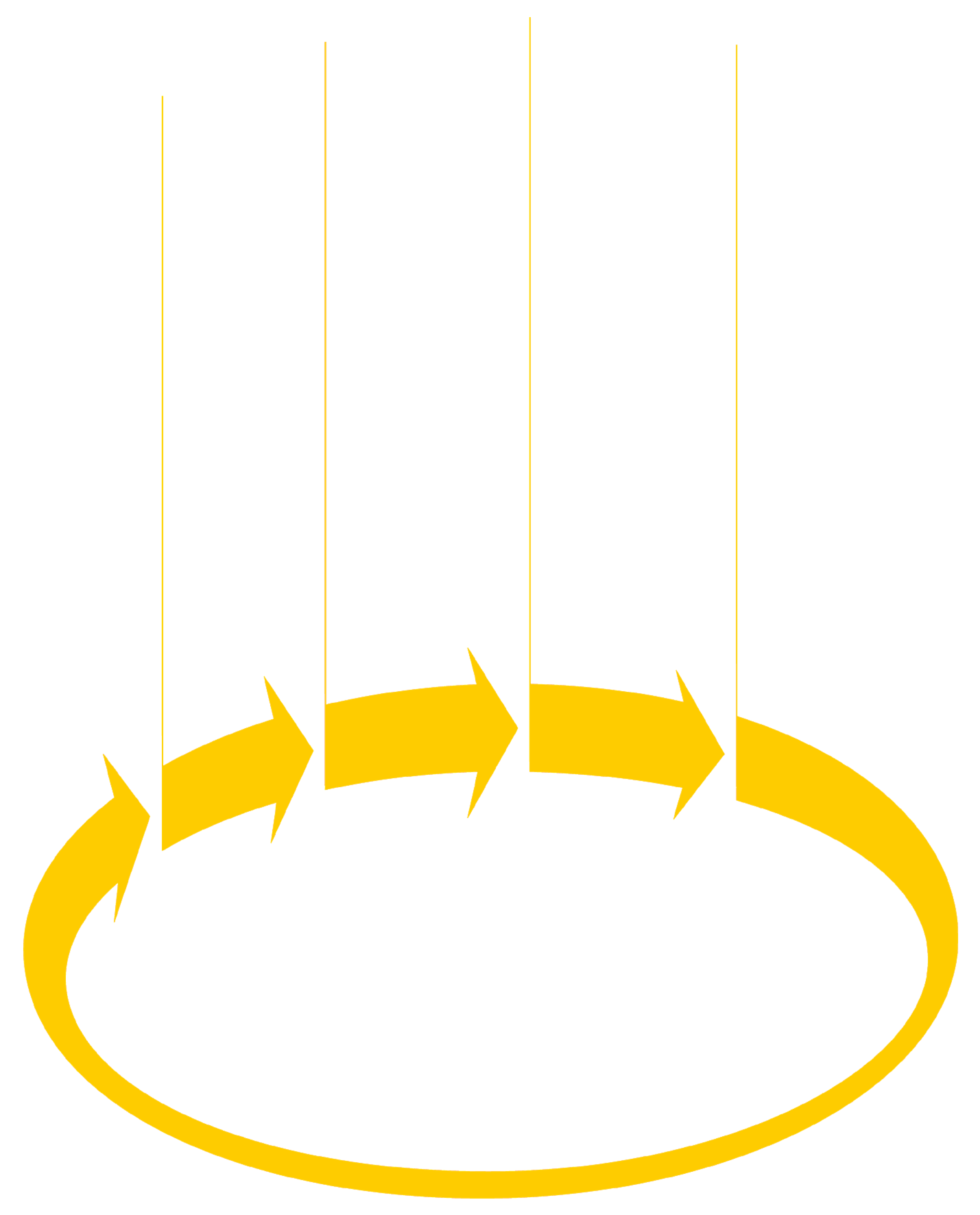 Unterrichtsgestaltung und Arbeitsprozesse
LernergebnisseLernerfolg
Kompetenzen
LernergebnisseLernerfolg
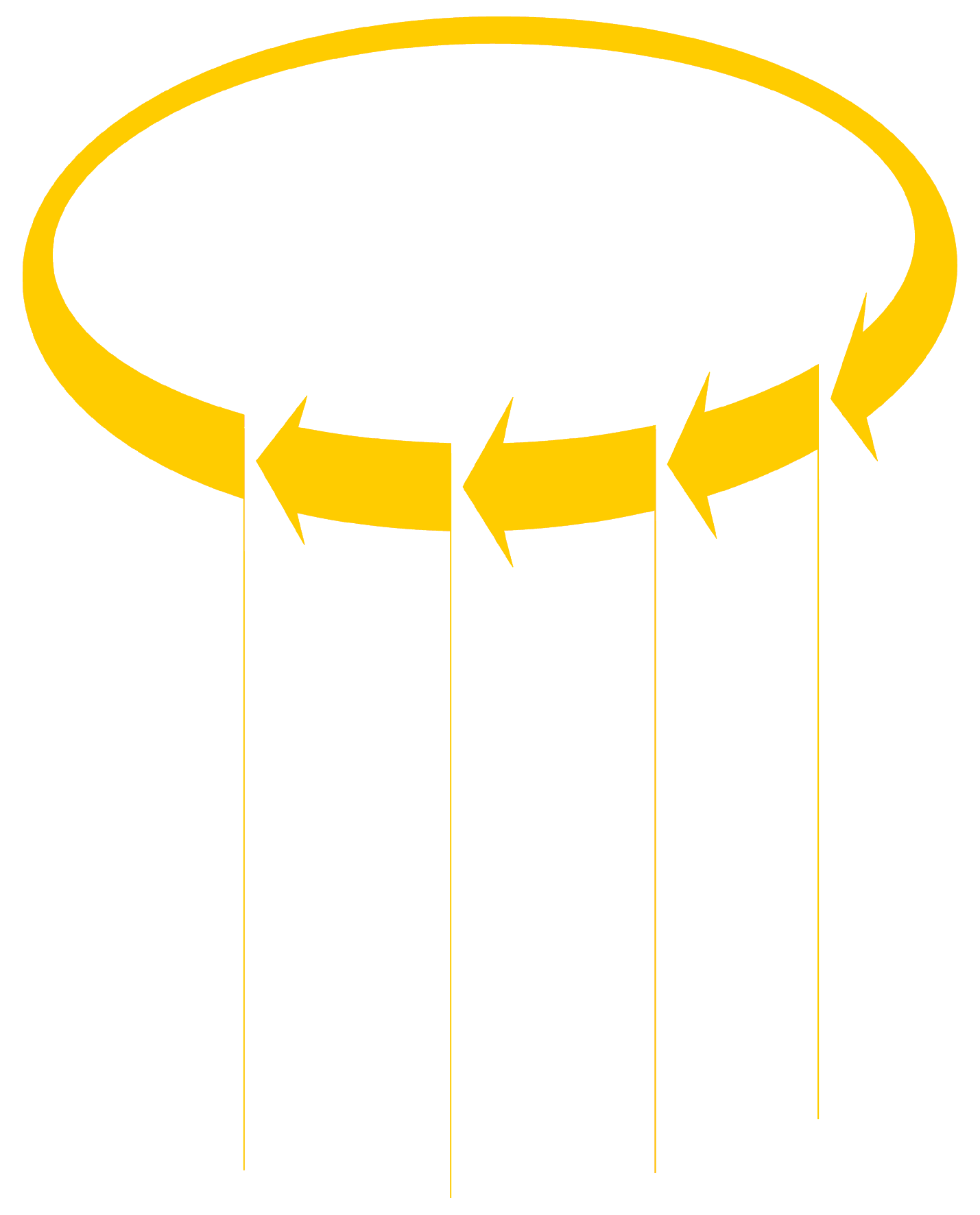 durchgenommener Stoff als unterrichtliches Angebot
Steuerungsverständnis neuer 	           Kernlehrpläne
Implementation KLP GOSt M Stand 12.10.2013
5
5
5
5
5
Kompetenzorientierung
Kompetenzen (in Anlehnung an Weinert)
 benennen individuelle fachspezifische Fähigkeiten und Fertigkeiten einer Person, keine reinen Unterrichtsinhalte
 werden in einem längeren Entwicklungsprozess erworben, sie  sind nicht zwingend identisch mit Stundenzielen
 sind stärkenorientiert, nicht defizitorientiert
 ermöglichen den Umgang mit Fachwissen 
 sind Grundlage für das selbstständige Lösen von Problemen und für das Hervorbringen von Neuem
6
Implementation KLP GOSt M Stand 12.10.2013
6
6
6
Kompetenzbegriff nach Weinert
Kompetenzen versteht man als
„ die bei Individuen verfügbaren oder durch sie erlernbaren kognitiven Fähigkeiten und Fertigkeiten, um bestimmte Probleme zu lösen, sowie die damit verbundenen motivationalen, volitionalen und sozialen Bereitschaften und Fähigkeiten, um die Problemlösungen in variablen Situationen erfolgreich und verantwortungsvoll nutzen zu können“. (Weinert 2001, S. 27f.)
Eine Kompetenz ist eine Disposition, die dazu befähigt, variable Anforderungssituationen in einem bestimmten Lern- oder Handlungsbereich erfolgreich und verantwortlich zu bewältigen.
zurück
Implementation KLP GOSt M Stand 12.10.2013
7
7
7
Kompetenzorientierung:Kompetenz(erwartungen) als Ausgangspunkt für die Planung
Welche Kompetenzen sollen bis zum Ende eines Unterrichtsvorhabens entwickelt werden?
Wie sind inhaltliche und prozessbezogene Kompetenzen zu verknüpfen?
Wie muss auf dieser Grundlage die Lernsituation gestaltet werden  (z.B. Auswahl von Kontexten bzw. Problemstellungen)?
Implementation KLP GOSt M Stand 12.10.2013
8
8
8
Kompetenzorientierte Kernlehrpläne für die Sek. II:Merkmale
anschlussfähig
standardorientiert
kompetenzorientiert
outputorientiert 
verbindlich
„entdidaktisiert“
Implementation KLP GOSt M Stand 12.10.2013
9
9
9
[Speaker Notes: anschlussfähig: Alle KLP GOSt sind auf die KLP der Sek. I aller Schulformen abgestimmt.
standardorientiert: Kernlehrpläne greifen die Bildungsstandards vollständig auf bzw. definieren landesweite Standards.
kompetenzorientiert: Kernlehrpläne bestehen aus fachbezogenen Kompetenzerw.
outputorientiert: Kernlehrpläne beschreiben die erwarteten Lernergebnisse.
verbindlich: Kernlehrpläne beschreiben eine landesweit verbindliche Obligatorik; sie formulieren klare Ergebniserwartungen und ermöglichen damit die Überprüfung der Lernergebnisse.
„entdidaktisiert“: Kernlehrpläne beschränken sich auf die Formulierung der zu er-reichenden Ergebnisse und treffen keine Aussagen zu Wegen und Verfahren der Ziel-erreichung. Didaktische Entscheidungen werden in den Schulen getroffen.

Bildungsstandards und Kompetenzorientierung – mehr Transparenz und Eigenverantwortung (der Schulen)
Kompetenzorientierung - Konsequente Orientierung an den Zielen 
„Output“ / Kompetenzen der SuS
„Outcomes“ / Langfristige Entwicklungen (Beruf etc.)
anschlussfähig: Aufgreifen inhaltlicher Bereiche
eingeführte Funktionsklassen
erweitern der prozessbezogenen Kompetenzen
Entdidaktisierung der Lehrpläne
Unter der Leitidee „Curriculum“ ging auch die Steuerungsphilosophie davon aus, möglichst alle Komponenten des pädagogischen Handelns in einem Gesamtzusammenhang, dem Curriculum, darzustellen, systematisch zu planen und zu erfassen.
Bildungsprozesse sind nicht so systematisch, „technologisch“ planbar und gestaltbar, 
mehr Verantwortung für die Schulen und Lehrkräfte 
Konzentration auf fachlichen Kern („Kernlehrplan“)]
Kernlehrplan Mathematik NRW und Bildungsstandards
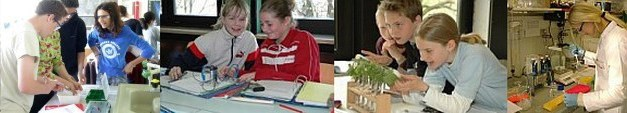 Schulinterner Lehrplan
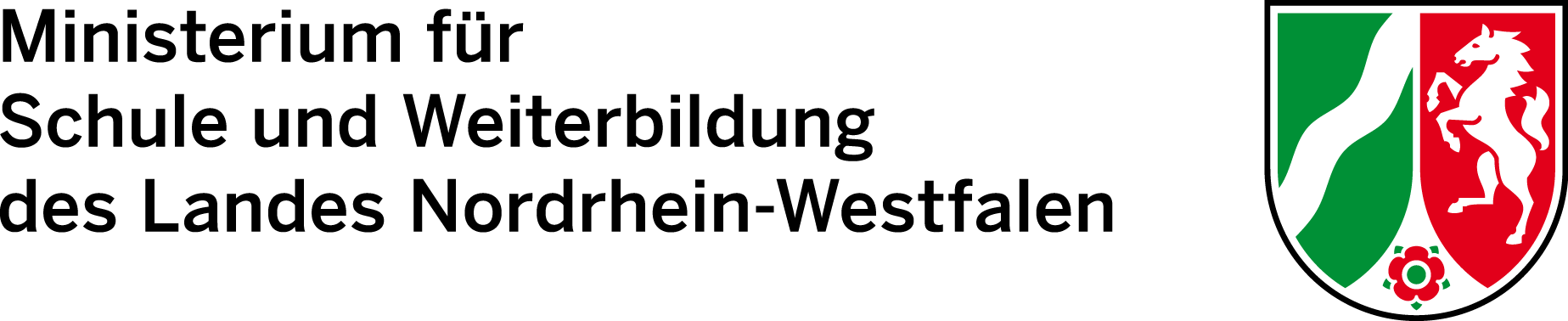 Landesspezifischer Kernlehrplan
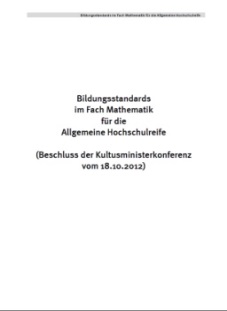 Bundesweite Standards im Fach Mathematik
Implementation KLP GOSt M Stand 12.10.2013
10
10
10
[Speaker Notes: In der Präsentation zunächst Konzentration auf Unten und Mitte (BiSta <-> KLP NRW), dann Mitte (Landesspez. KLP), dann schulint. Lehrpläne.

Bildungsstandards der KMK –Beschreibung der Ziele naturwissenschaftlicher Bildung 
Landesspezifische Kernlehrpläne – Konkretisierung der fachlichen Inhalte und Kompetenzerwartungen
Schulinterne Lehrpläne – schulspezifische Rahmenvorgabe für die Umsetzung im Unterricht]
Kernlehrplan Mathematik NRW und Bildungsstandards
Bildungsstandards der KMK im Fach Mathematik für die Allgemeine Hochschulreife sind Grundlage des Kernlehrplans

Internetseite der KMK: www.kmk.org
Bildung / Schule →  Qualitätssicherung in Schulen →  Bildungsstandards → Dokumente
Implementation KLP GOSt M Stand 12.10.2013
11
11
11
[Speaker Notes: Hier kann kurz auf die Historie eingegangen werden:
Entscheidung in NRW ca. 2010, bei GK/LK-Konzept zu bleiben
Ab 09/2011 Entwicklung des KLP in Kenntnis des jeweiligen Arbeitsstandes der Bildungsstandards

Bildungsstandards der KMK –Beschreibung der Ziele naturwissenschaftlicher Bildung 
Landesspezifische Kernlehrpläne – Konkretisierung der fachlichen Inhalte und Kompetenzerwartungen
Schulinterne Lehrpläne – schulspezifische Rahmenvorgabe für die Umsetzung im Unterricht]
Allgemeinbildender Mathematikunterricht - Grunderfahrungen
technische, natürliche, soziale und kulturelle Erscheinungen und Vorgänge mithilfe der Mathematik wahrnehmen, verstehen, beurteilen und beeinflussen
Mathematik als Anwendung

Mathematik als Struktur
Mathematik als individuelle und kreative Tätigkeit
mathematische Gegenstände und Sachverhalte, repräsentiert in Sprache, Symbolen und Bildern, als geistige Schöpfungen, als eine deduktiv geordnete Welt eigener Art erkennen und weiterentwickeln
in der Auseinandersetzung mit mathematischen Fragestellungen Kreativität und Problemlösefähigkeit, die über die Mathematik hinausgehen, erwerben und einsetzen
Implementation KLP GOSt M Stand 12.10.2013
12
12
12
[Speaker Notes: Verknüpfung zwischen den KLP SI, BiSta und den KLP GOSt
Fundament, Basis dieses KLP


Seite 11 im KLP SI
Seite 10 im KLP-GOSt
Seite 9 in BISTAS]
Kompetenzorientierter Kernlehrplan Mathematik – Struktur
Kernlehrplan
Übergreifende fachliche KompetenzMathematik als Anwendung, als Strukturund als individuelle und kreative Tätigkeit
Kompetenzbereiche
 prozessbezogene Kompetenzerwartungen
Inhaltsfelder
 inhaltsbezogene Kompetenzerwartungen
Konkrete Lern- und Anforderungssituationen
 (Zusammenführung von Kompetenzbereichen und Inhaltsfeldern)
Schulinterner Lehrplan/Unterricht
Die Schülerinnen und Schüler können…  Schulinterner Lehrplan
Implementation KLP GOSt M Stand 12.10.2013
13
13
13
[Speaker Notes: Kompetenzbereiche und Inhaltsfelder zentrale Begriffe des KLP.
Im Unterschied zu den Bildungsstandards werden keine Anforderungsniveaus beschrieben
Die Folien 15 (Erläuterungen zu Kompetenzbereichen) und 16 (Erläuterungen zu Inhaltsfeldern) können bei Bedarf von hier aus aufgerufen werden]
Kompetenzorientierter Kernlehrplan MathematikZentrale Begriffe und Ebenen im Kernlehrplan
Kompetenzbereiche: Systematisieren die kognitiven Prozesse 
z. B. „Modellieren“

Prozessbezogene KompetenzerwartungenInsgesamt für die gymnasiale Oberstufe formuliert


zurück
Implementation KLP GOSt M Stand 12.10.2013
14
14
14
Kompetenzorientierter Kernlehrplan MathematikZentrale Begriffe und Ebenen im Kernlehrplan
Inhaltsfelder (nicht gleichzusetzen mit Unterrichtsvorhaben): Systematisieren die Gegenstände
z.B. „Funktionen und Analysis“ 
Inhaltliche Schwerpunkte: Untergliederungselemente der Inhaltsfelder 
z. B. „Grundverständnis des Ableitungsbegriffs“

 Inhaltsbezogene Kompetenzerwartungen      Getrennt für E-Phase und Q-Phase formuliert
zurück
Implementation KLP GOSt M Stand 12.10.2013
15
15
15
Die allgemeinen mathematischen Kompetenzen der Bildungsstandards werden durch die prozessbezogenen Kompetenzen des Kernlehrplans abgebildet
Implementation KLP GOSt M Stand 12.10.2013
16
16
16
[Speaker Notes: Einteilung der Kompetenzen bei BISTAS und KLP sehr ähnlich, der SI entsprechend]
Die Leitideen der Bildungsstandards werden in den Inhaltsfeldern des Kernlehrplans aufgegriffen
Implementation KLP GOSt M Stand 12.10.2013
17
17
17
[Speaker Notes: In BISTAS: Leitideen verschiedenen Sachgebieten der Mathem. zugeordnet.
In KLP: Inhaltsfelder entsprechen klassischen Sachgebieten]
Kernlehrplan Mathematik NRW
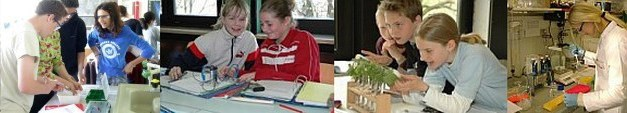 Schulinterner Lehrplan
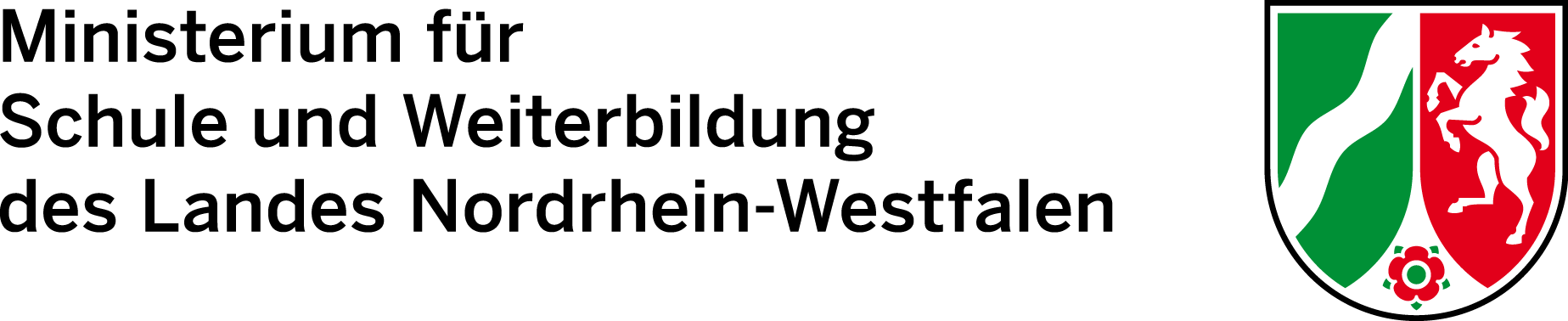 Landesspezifischer Kernlehrplan
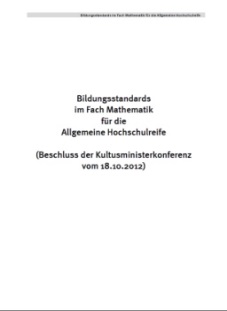 Bundesweite Standards im Fach Mathematik
Implementation KLP GOSt M Stand 12.10.2013
18
18
18
[Speaker Notes: In der Präsentation jetzt Konzentration auf Mitte (Landesspez. KLP), dann schulint. Lehrpläne.]
Kernlehrplan Mathematik Gliederung
1	Aufgaben und Ziele des Faches
2	Kompetenzbereiche, Inhaltsfelder und Kompetenzerwartungen
2.1	Kompetenzbereiche und Inhaltsfelder des Faches
2.2	Kompetenzerwartungen in den prozessbezogenen Kompetenzbereichen
2.3	Kompetenzerwartungen und inhaltliche Schwerpunkte bis zum Ende der Einführungsphase
2.4	Kompetenzerwartungen und inhaltliche Schwerpunkte bis zum Ende der Qualifikationsphase
2.4.1	Grundkurs
2.4.2	Leistungskurs
3	Lernerfolgsüberprüfung und Leistungsbewertung
4	Abiturprüfung
Implementation KLP GOSt M Stand 12.10.2013
19
19
19
II. Fachspezifische Erläuterungen zum neuen KLP Mathematik
VOM LEHRPLAN (1999) ZUM KERNLEHRPLAN (2013)WAS WURDE ÜBERNOMMEN?WAS WURDE WEITERENTWICKELT/VERÄNDERT?WAS IST NEU?
Implementation KLP GOSt M Stand 12.10.2013
20
20
20
Übernommen wurden
die auch in der SI bewährten Inhaltsfeldbezeichnungen
Funktionen und Analysis (A)
Analytische Geometrie und lineare Algebra (G)
Stochastik (S)
die Bezeichnungen der Kompetenzbereiche 
Modellieren
Problemlösen
Werkzeuge nutzen
Implementation KLP GOSt M Stand 12.10.2013
21
21
21
[Speaker Notes: Argumentieren/Kommunizieren ist getrennt (Kommunizieren eher allgemeiner, Argumentieren eher innermathemathematisch)]
Weiterentwicklungen/Veränderungen:
Trennung der Kompetenzbereiche 
Argumentieren
Kommunizieren
Stellenwert der Anforderungen hinsichtlich
der Betonung inhaltlicher Vorstellungen und des Verstehens von Zusammenhängen
des Einsatzes sinnstiftender Kontexte und Lernumgebungen
eines höheren Anteils an Verbalisierung (Erläuterung von Lösungswegen, Argumentationsketten, Kommunikationsprozesse)
des Umgangs mit Fehlern
Implementation KLP GOSt M Stand 12.10.2013
22
[Speaker Notes: Argumentieren/Kommunizieren nicht (nur) wegen der Bildungsstandards getrennt, sondern aus Erkenntnissen mit dem KLP SI; Trennung bereits im Hauptschul- und Abendrealschul-Kernlehrplan umgesetzt;
Auf den Seiten 38 ff. („Lern- und Arbeitsorganisation im Fach“) des LP von 1999 sind die genannten Anforderungen durchaus (z.T. auch ausführlich) beschrieben, sie wurden allerdings vielfach nicht als verbindlich wahrgenommen]
Die wichtigsten Neuerungen:
Keine Auswahlmöglichkeiten für den Unterricht, alle drei Inhaltsbereiche verpflichtend,kein „Orientierungswissen“
Keine reinen Inhaltsbeschreibungen, sondern explizit formulierte inhaltliche Kompetenzerwartungen
Nicht genannte Erwartungen müssen nicht erfüllt werden!
Keine Beispielaufgaben, sondern Darstellung von Aufgabentypen für Unterricht und Leistungsüberprüfung
Implementation KLP GOSt M Stand 12.10.2013
23
23
23
[Speaker Notes: alles ist obligatorisch, Inhaltsfelder und Prozesse]
Die wichtigsten Neuerungen:
GTR ist verpflichtendes Werkzeug (Alternative: CAS)
deshalb auch einige explizite „hilfsmittelfreie“ Kompetenzerwartungen

Übergangsmatrizen im Zusammenhang mit stochastischen Prozessen
Implementation KLP GOSt M Stand 12.10.2013
24
Hilfsmittelfreie Kompetenzerwartungen:
Analysis E-Phase:„lösen Polynomgleichungen, die sich durch einfaches Ausklammern oder Substituieren auf lineare und quadratische Gleichungen zurückführen lassen, ohne digitale Hilfsmittel“
Analytische Geometrie und lineare Algebra Q-Phase:„wenden den Gauß-Algorithmus ohne digitale Werkzeuge auf Gleichungssysteme mit maximal drei Unbekannten an, die mit geringem Rechenaufwand lösbar sind



zurück
Implementation KLP GOSt M Stand 12.10.2013
25
Die wichtigsten Neuerungen:
Mathematische Kompetenz auf der Grundlage dieses Kernlehrplans meint die Fähigkeit, mathematische Prozesse mit fachlichen Gegenständen der drei Inhaltsfelder ausüben zu können.
Das
 bedeutet nicht, dass jede mögliche Verknüpfung von mathematischen Prozessen und fachlichen Gegenständen im Unterricht vorkommen und geübt werden muss

 bedeutet aber, dass mathematische Prozesse nicht an nur ein Inhaltsfeld gekoppelt sein dürfen (z. B. darf Modellieren nicht nur in der Stochastik eine Rolle spielen)
Beteiligung
Implementation KLP GOSt M Stand 12.10.2013
26
26
26
[Speaker Notes: Hinweis auf die ursprüngliche Formulierung kann Anlass sein, grundsätzlich auf die Veränderungen nach der Verbändebeteiligung einzugehen: „Mathematik Können“ auf der Grundlage dieses Kernlehrplanes bedeutet, dass die Schülerinnen und Schüler die in Kapitel 2.2 beschriebenen Prozesse mit sämtlichen in Kapitel 2.3 und 2.4 berücksichtigten fachlichen Gegenständen ausüben können. 

Der Link „Beteiligung“ führt dann bei Bedarf (Nachfragen von Kollegen, die sich an der ursprünglichen Fassung gestoßen hatten) zu einer Seite, auf der die wichtigsten Veränderungen im Kernlehrplan nach den Anregungen aus der Verbändebeteiligung dargestellt werden. 

Dieser Link findet sich auch auf Folie 31 (Inhaltsfelder) – dort sind evtl. mehr Rückfragen zu diesem Thema zu erwarten]
Verbändebeteiligung nach Veröffentlichung der Entwurfsfassung(Mai – Juni 2013)
Änderungen aufgrund der Anregungen:
 Entlastung der E-Phase:
Verzicht auf systematische Behandlung von Krümmung und Wendepunkten,
Einschränkung der Behandlung von Potenzfunktionen,
Präzisierung händischer Kompetenzen (Lösen von Gleichungen)
Entlastung im Inhaltsfeld Geometrie (nur kartesische Koordinaten, keine Winkelberechnung)
Implementation KLP GOSt M Stand 12.10.2013
27
27
Verbändebeteiligung nach Veröffentlichung der Entwurfsfassung(Mai – Juni 2013)
Änderungen aufgrund der Anregungen:
Entlastung des Grundkurses im Inhaltsfeld Stochastik (keine systematische Behandlung des Hypothesentests)
Präzisierung als unscharf empfundener KompetenzformulierungenBeispiel: „berechnen Längen von Vektoren und Abstände zwischen Punkten“	   „berechnen Längen von Vektoren und Abstände zwischen Punkten mit 	       Hilfe des Satzes von Pythagoras“

zurück
Implementation KLP GOSt M Stand 12.10.2013
28
28
II. Fachspezifische Erläuterungen zum neuen KLP Mathematik
DER NEUE KERNLEHRPLAN MATHEMATIK IM ÜBERBLICK
Implementation KLP GOSt M Stand 12.10.2013
29
29
29
Der neue Kernlehrplan Mathematik im ÜberblickProzessbezogene Kompetenzen
Strukturieren
Mathematisieren
Validieren
Modellieren
Problemlösen
Argumentieren
Erkunden
Lösen
Reflektieren
Vermuten
Begründen 
Beurteilen
Implementation KLP GOSt M Stand 12.10.2013
30
30
30
Der neue Kernlehrplan Mathematik im ÜberblickProzessbezogene Kompetenzen
Kommunizieren
Werkzeuge nutzen
Rezipieren
Produzieren
Diskutieren
begründet auswählen und einsetzen
Möglichkeiten und Grenzen begründen
Implementation KLP GOSt M Stand 12.10.2013
31
31
31
Werkzeuge nutzen
Die Schülerinnen und Schüler
 nutzen Formelsammlungen, Geodreiecke, Zirkel, geometrische Modelle, grafikfähige Taschenrechner, Tabellenkalkulationen, Funktionenplotter, Dynamische-Geometrie-Software und gegebenenfalls Computer-Algebra-Systeme,
 verwenden verschiedene digitale Werkzeuge zum…
 nutzen mathematische Hilfsmittel und digitale Werkzeuge zum Erkunden und Recherchieren, Berechnen und Darstellen,
 entscheiden situationsangemessen über den Einsatz mathematischer Hilfsmittel und digitaler Werkzeuge und wählen diese gezielt aus,
 reflektieren und begründen die Möglichkeiten und Grenzen mathematischer Hilfsmittel und digitaler Werkzeuge.
Implementation KLP GOSt M Stand 12.10.2013
32
32
32
[Speaker Notes: siehe KLP S. XX]
Werkzeuge nutzen (Kernlehrplan, Seite 22)                                      zurück
verwenden digitale Werkzeuge zum
…	Lösen von Gleichungen und Gleichungssystemen,
…	zielgerichteten Variieren der Parameter von Funktionen,
…	Darstellen von Funktionen grafisch und als Wertetabelle,
…	grafischen Messen von Steigungen,
…	Berechnen der Ableitung einer Funktion an einer Stelle,
…	Messen von Flächeninhalten zwischen Funktionsgraph und Abszisse,
…	Ermitteln des Wertes eines bestimmten Integrales,
…	Durchführen von Operationen mit Vektoren und Matrizen,
…	grafischen Darstellen von Ortsvektoren, Vektorsummen und Geraden,
…	Darstellen von Objekten im Raum,
…	Generieren von Zufallszahlen,
…	Ermitteln der Kennzahlen statistischer Daten (Mittelwert, Standardabweichung),
…	Variieren der Parameter von Wahrscheinlichkeitsverteilungen,
…	Erstellen der Histogramme von Wahrscheinlichkeitsverteilungen,
…	Berechnen der Kennzahlen von Wahrscheinlichkeitsverteilungen (Erwartungswert, Standardabweichung),
…	Berechnen von Wahrscheinlichkeiten bei binomialverteilten  und (auf erhöhtem Anforderungsniveau) normalverteilten Zufallsgrößen
Implementation KLP GOSt M Stand 12.10.2013
33
33
33
Der neue Kernlehrplan Mathematik im ÜberblickInhaltsfelder
Funktionen und Analysis (A)
Analytische Geometrie und lineare Algebra (G)
Stochastik (S)



Beteiligung
Implementation KLP GOSt M Stand 12.10.2013
34
34
34
Verbändebeteiligung nach Veröffentlichung der Entwurfsfassung(Mai – Juni 2013)
Änderungen aufgrund der Anregungen:
 Entlastung der E-Phase:
Verzicht auf systematische Behandlung von Krümmung und Wendepunkten,
Einschränkung der Behandlung von Potenzfunktionen,
Präzisierung händischer Kompetenzen (Lösen von Gleichungen)
Entlastung im Inhaltsfeld Geometrie (nur kartesische Koordinaten, keine Winkelberechnung)
Implementation KLP GOSt M Stand 12.10.2013
35
Verbändebeteiligung nach Veröffentlichung der Entwurfsfassung(Mai – Juni 2013)
Änderungen aufgrund der Anregungen:
Entlastung des Grundkurses im Inhaltsfeld Stochastik (keine systematische Behandlung des Hypothesentests)
Präzisierung als unscharf empfundener KompetenzformulierungenBeispiel: „berechnen Längen von Vektoren und Abstände zwischen Punkten“	   „berechnen Längen von Vektoren und Abstände zwischen Punkten mit 	       Hilfe des Satzes von Pythagoras“

zurück
Implementation KLP GOSt M Stand 12.10.2013
36
Der neue Kernlehrplan Mathematik im ÜberblickInhaltsfelder – Funktionen und Analysis (A)
Einführungsphase
 Grundlegende Eigenschaften von Potenz-, Exponential- und Sinusfunktionen  
 Grundverständnis des Ableitungsbegriffs 
 Differentialrechnung ganzrationaler Funktionen
Qualifikationsphase Leistungskurs
 Funktionen als mathematische Modelle
 Fortführung der Differentialrechnung
 Grundverständnis des Integralbegriffs 
 Integralrechnung
Qualifikationsphase Grundkurs 
 Funktionen als mathematische Modelle
 Fortführung der Differentialrechnung
 Grundverständnis des Integralbegriffs 
 Integralrechnung
Beispiel GK - LK
Implementation KLP GOSt M Stand 12.10.2013
37
37
37
[Speaker Notes: Auf dieser und den beiden folgenden Folien besteht jeweils die Möglichkeit, 
über den Button unten rechts
ein Beispiel für unterschiedliche Kompetenzerwartungen im GK bzw. LK aufzurufen und 
von dort zurückzukehren]
Der neue Kernlehrplan Mathematik im ÜberblickInhaltsfelder – Analytische Geometrie und lineare Algebra (G)
Einführungsphase
 Koordinatisierungen des Raumes
 Vektoren und Vektoroperationen
Qualifikationsphase Grundkurs 
 lineare Gleichungssysteme
 Darstellung und Untersuchung geometrischer Objekte
 Lagebeziehungen
 Skalarprodukt
Qualifikationsphase Leistungskurs
 lineare Gleichungssysteme
 Darstellung und Untersuchung geometrischer Objekte
 Lagebeziehungen und Abstände
 Skalarprodukt
Beispiel GK – LK
Implementation KLP GOSt M Stand 12.10.2013
38
38
38
Der neue Kernlehrplan Mathematik im ÜberblickInhaltsfelder – Stochastik (S)
Einführungsphase
 Mehrstufige Zufallsexperimente
 Bedingte Wahrscheinlichkeiten
Qualifikationsphase Leistungskurs
 Kenngrößen von Wahrscheinlichkeitsverteilungen
 Binomialverteilung und Normalverteilung
Testen von Hypothesen
 Stochastische Prozesse
Qualifikationsphase Grundkurs 
 Kenngrößen von Wahrscheinlichkeitsverteilungen
 Binomialverteilung

 Stochastische Prozesse
Beispiel GK - LK
Implementation KLP GOSt M Stand 12.10.2013
39
39
39
Fortführung der Differentialrechnung
Grundverständnis des Integralbegriffs
Funktionen und Analysis (A)Vergleich zw. GK und LK
Grundkurs
Leistungskurs
Die Schülerinnen und Schüler
wenden die Kettenregel auf Verknüpfungen der natürlichen Exponentialfunktion mit linearen Funktionen an,
wenden die Produktregel auf Verknüpfungen von ganzrationalen Funktionen und Exponentialfunktionen an,

erläutern geometrisch-anschaulich den Zusammenhang zwischen Änderungsrate und Integralfunktion (Hauptsatz der Differential- und Integralrechnung),
Die Schülerinnen und Schüler
wenden die Produkt- und Kettenregel zum Ableiten von Funktionen an,




erläutern den Zusammenhang zwischen Änderungsrate und Integralfunktion,
begründen den Hauptsatz der Differential- und Integralrechnung unter Verwendung eines anschaulichen Stetigkeitsbegriffs,
zurück
Implementation KLP GOSt M Stand 12.10.2013
40
40
40
[Speaker Notes: Qualitative Unterschiede z. B.:
Anwendungen der Kettenregel
Hauptsatz der Differential- und Integralrechnung]
Darstellung und Untersuchung geometrischer Objekte
Analytische Geometrie und lineare Algebra (G)Vergleich zw. GK und LK
Grundkurs
Leistungskurs
Die Schülerinnen und Schüler
stellen Geraden in Parameterform dar
stellen Ebenen in Koordinaten- und Parameterform dar
stellen geradlinig begrenzte Punktmengen in Parameterform dar
stellen Ebenen in Normalenform dar und nutzen diese zur Orientierung im Raum

zurück
Die Schülerinnen und Schüler
stellen Geraden und Strecken in Parameterform dar
stellen Ebenen in Parameterform dar
Implementation KLP GOSt M Stand 12.10.2013
41
Binomialverteilung
Stochastik (S)Vergleich zw. GK und LK
Grundkurs
Leistungskurs
Die Schülerinnen und Schüler
erklären die Binomialverteilung und berechnen damit Wahrscheinlichkeiten
Beschreiben den Einfluss der Parameter n und p auf Binomialverteilungen und ihre graphische Darstellung
Nutzen Binomialverteilungen und ihre Kenngrößen zur Lösung von Problemstellungen
Die Schülerinnen und Schüler
erklären die Binomialverteilung einschließlich der kombinatorischen Bedeutung der Binomialkoeffizienten und berechnen damit Wahrscheinlichkeiten
Beschreiben den Einfluss der Parameter n und p auf Binomialverteilungen und ihre graphische Darstellung
Nutzen die σ-Regeln für prognostische Aussagen
Nutzen Binomialverteilungen und ihre Kenngrößen zur Lösung von Problemstellungen
zurück
Implementation KLP GOSt M Stand 12.10.2013
42
II. Fachspezifische Erläuterungen zum neuen KLP Mathematik
LERNERFOLGSÜBERPRÜFUNG, LEISTUNGSBEWERTUNG IM UNTERRICHT
Implementation KLP GOSt M Stand 12.10.2013
43
43
43
Lernerfolgsüberprüfung und Leistungsbewertung im UnterrichtLernprozess, Feedback und Umgang mit Fehlern
Hilfe für die Selbsteinschätzung und Ermutigung für das weitere Lernen
Lernprozess begleitendes Feedback 
Rückmeldungen zu den erreichten Lernständen 
Beurteilung von Leistungen verknüpft mit 
der Diagnose des erreichten Lernstandes 
Hinweisen zum individuellen Lernfortschritt
Umgang mit fehlerhaften Unterrichtsbeiträgen 
in Erarbeitungs- und Übungsphasen kein Anlass punktueller Abwertung 
produktiv nutzen für den individuellen und generellen Lernfortschritt
Implementation KLP GOSt M Stand 12.10.2013
44
44
44
[Speaker Notes: Aufgabentypen stehen in dem Abschnitt „Überprüfungsformen“
Mitarbeit in soll in die Bewertung einfließen
jedoch:
keine Bewertung allein auf der Ebene richtig – falsch
Beurteilungen und Rückmeldungen zu Prozessen, Ideen…
Beachten der Stärken und möglicher Entwicklungsfelder]
Lernerfolgsüberprüfung und Leistungsbewertung im UnterrichtÜberprüfungsformen
Aufgabentypen in Kapitel 3

z.B.
 Aufgabe mit realitätsnahem Kontext
 Innermathematische Argumentationsaufgabe
 Präsentationsaufgabe
 Hilfsmittelfrei zu bearbeitende Aufgabe
…
Implementation KLP GOSt M Stand 12.10.2013
45
45
45
[Speaker Notes: Aufgabentypen stehen in dem Abschnitt „Überprüfungsformen“
Mitarbeit in soll in die Bewertung einfließen
jedoch:
keine Bewertung allein auf der Ebene richtig – falsch
Beurteilungen und Rückmeldungen zu Prozessen, Ideen…
Beachten der Stärken und möglicher Entwicklungsfelder]
Lernerfolgsüberprüfung und Leistungsbewertung Hilfsmittelfrei zu bearbeitende Aufgaben im Unterricht
z. B.
 Einfache Rechnungen, Interpretationen, Argumentationen, Beurteilungen aus allen Inhaltsfeldern
 Definition/unmittelbare Anwendung oder Veranschaulichung 
fundamentaler Begriffe, 
von Regeln, 
Algorithmen, 
Lösungsverfahren einfacher Gleichungen mit geringem Rechenaufwand
Implementation KLP GOSt M Stand 12.10.2013
46
46
46
Kernlehrplan Mathematik NRW
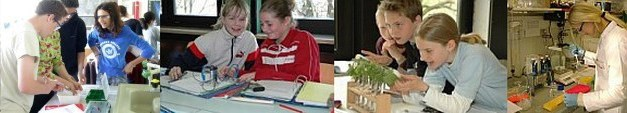 Schulinterner Lehrplan
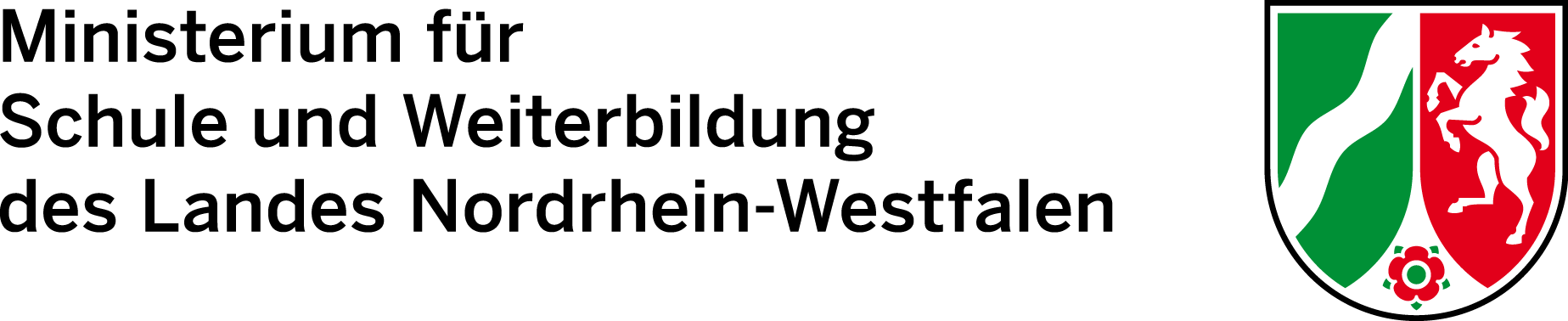 Landesspezifischer Kernlehrplan
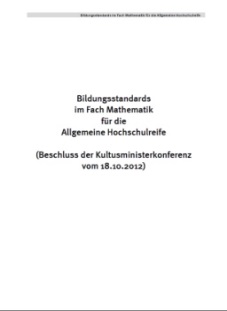 Bundesweite Standards im Fach Mathematik
Implementation KLP GOSt M Stand 12.10.2013
47
47
47
[Speaker Notes: In der Präsentation jetzt Konzentration auf schulint. Lehrpläne]
III. Schulinterne Lehrpläne:
KONSTRUKT, STRUKTUR UND ZENTRALE ELEMENTE
Implementation KLP GOSt M Stand 12.10.2013
48
48
48
Schulinterne LehrpläneAufgabe schulinterner Lehrpläne
Rechtliche Grundlagen§29 SchulG  – Unterrichtsvorgaben
Verbindliche Vorgaben der Kernlehrpläne auf die Situation der Schule bezogen konkretisieren 
Freiräume ausgestalten
Implementation KLP GOSt M Stand 12.10.2013
49
49
49
Implementation	Soest, 11. Okt. 2013
[Speaker Notes: §29 SchulG  – Unterrichtsvorgaben
Das Ministerium erlässt in der Regel schulformspezifische Vorgaben für den Unterricht (Richtlinien, Rahmenvorgaben, Lehrpläne). Diese legen insbesondere die Ziele und Inhalte für die Bildungsgänge, Unterrichtsfächer und Lernbereiche fest und bestimmen die erwarteten Lernergebnisse (Bildungsstandards).
Die Schulen bestimmen auf der Grundlage der Unterrichtsvorgaben nach Absatz 1 in Verbindung mit ihrem Schulprogramm schuleigene Unterrichtsvorgaben.
Unterrichtsvorgaben nach den Absätzen 1 und 2 sind so zu fassen, dass für die Lehrerinnen und Lehrer ein pädagogischer Gestaltungsspielraum bleibt.]
§ 29 SchulG – Unterrichtsvorgaben
Das Ministerium erlässt in der Regel schulformspezifische Vorgaben für den Unterricht (Richtlinien, Rahmenvorgaben, Lehrpläne). Diese legen insbesondere die Ziele und Inhalte für die Bildungsgänge, Unterrichtsfächer und Lernbereiche fest und bestimmen die erwarteten Lernergebnisse (Bildungsstandards).
Die Schulen bestimmen auf der Grundlage der Unterrichtsvorgaben nach Absatz 1 in Verbindung mit ihrem Schulprogramm schuleigene Unterrichtsvorgaben.
Unterrichtsvorgaben nach den Absätzen 1 und 2 sind so zu fassen, dass für die Lehrerinnen und Lehrer ein pädagogischer Gestaltungsspielraum bleibt.
zurück
Implementation KLP GOSt M Stand 12.10.2013
50
50
50
Anforderungen an schulinterne Lehrpläneauf der Grundlage kompetenzorientierter Kernlehrpläne
Kernlehrplan
Umsetzung
Vorgabe zu erreichender Kompetenzen …

Beschränkung auf den Kernbereich fachlicher Anforderungen durch Formulierung von Kompetenzerwartungen und inhaltlichen Schwerpunkten …

Aussagen zur Leistungserfassung und -bewertung …
… Gestaltungsräume der Schulen

… Konkretisierung in unterrichtlichen Kontexten und Umsetzung in aufeinander abgestimmten Unterrichtsvorhaben (Progression, Kumulativität)

… Vereinbarungen und Absprachen über Kriterien
Implementation KLP GOSt M Stand 12.10.2013
51
51
51
[Speaker Notes: Punkt 2: Konkretisierung unter  Berücksichtigung der schulspezifischen Voraussetzungen und Zielstellungen]
Schulinterner Lehrplan
1	Die Fachgruppe Mathematik an der Riese-Schule
2	Entscheidungen zum Unterricht
2.1 	Unterrichtsvorhaben
2.1.1 	Übersichtsraster Unterrichtsvorhaben
2.1.2 	Konkretisierte Unterrichtsvorhaben
2.2 	Grundsätze der fachmethodischen und fachdidaktischen Arbeit
2.3 	Grundsätze der Leistungsbewertung
2.4 	Lehr- und Lernmittel
3	Entscheidungen zu fach- und unterrichtsübergreifenden Fragen
4	Qualitätssicherung und Evaluation
Implementation KLP GOSt M Stand 12.10.2013
52
52
52
Schulinterner Lehrplan Beispiel: Übersichtsraster GK Q1 Mathematik,Unterrichtsvorhaben I und II
Unterrichtsvorhaben Q1-I:
Thema:
Optimierungsprobleme (Q-GK-A1)

Zentrale Kompetenzen:
Modellieren
Problemlösen
Inhaltsfelder: 
Funktionen und Analysis (A)

Inhaltliche Schwerpunkte:
Funktionen als mathematische Modelle

Zeitbedarf: 9 Std.
Unterrichtsvorhaben Q1-II :
Thema:
Funktionen beschreiben Formen Modellieren von Sachsituationen mit ganzrationalen Funktionen (Q-GK-A2)
Zentrale Kompetenzen:
  Modellieren
  Werkzeuge nutzenInhaltsfelder: 
Funktionen und Analysis (A)
Lineare Algebra (G)

Inhaltliche Schwerpunkte:
  Funktionen als mathematische Modelle
  lineare Gleichungssysteme

Zeitbedarf: 15 Std.
53
53
Implementation KLP GOSt M Stand 12.10.2013Implementation Soest, Stand 19.09.13
Schulinterner Lehrplan
1	Die Fachgruppe Mathematik an der Riese-Schule
2	Entscheidungen zum Unterricht
2.1 	Unterrichtsvorhaben
2.1.1 	Übersichtsraster Unterrichtsvorhaben
2.1.2 	Konkretisierte Unterrichtsvorhaben
2.2 	Grundsätze der fachmethodischen und fachdidaktischen Arbeit
2.3 	Grundsätze der Leistungsbewertung
2.4 	Lehr- und Lernmittel
3	Entscheidungen zu fach- und unterrichtsübergreifenden Fragen
4	Qualitätssicherung und Evaluation
Implementation KLP GOSt M Stand 12.10.2013
54
54
54
Schulinterner Lehrplan Beispiel: Konkretisierte Unterrichtsvorhaben GK Q1 AnalysisOptimierungsprobleme
Vorhabenbezogene AbsprachenLeitfrage: „Woher kommen die Funktionsgleichungen?“

Das Aufstellen der Funktionsgleichungen fördert Problemlösestrategien. Die Lernenden sollten deshalb hinreichend Zeit bekommen mit Methoden des kooperativen Lernens selbstständig zu Zielfunktionen zu kommen. An Problemen, die auf quadratische Zielfunktionen führen, sollten auch unterschiedliche Lösungswege aufgezeigt und verglichen werden…
Zu entwickelnde Kompetenzen (Formulierungen aus dem Kernlehrplan)

Inhaltsbezogene Kompetenzen…
Prozessbezogene Kompetenzen	…
55
55
Implementation KLP GOSt M Stand 12.10.2013Implementation Soest, Stand 19.09.13
Kernlehrplan 
interaktiv
Schulinterner 
Lehrplan 
interaktiv
verbindliche Kompetenz-erwartungen am Ende bestimmter Phasen des Bildungsganges

obligatorische inhaltliche            Schwerpunkte
Umsetzungsbeispiel für eine fiktive Schule (ohne landesweiten Geltungsanspruch)
Konstruktionshinweise und  „Algorithmen“
Leitfragen und Checklisten
UnterstützungsangebotLehrplannavigator
An weiteren Unterstützungsangeboten wird gearbeitet, z.B.
Beispiel-aufgaben 
(Lernaufgaben / Testaufgaben) zu konkreten Kompetenz-      erwartungen
http://www.standardsicherung.schulministerium.nrw.de/lehrplaene/lehrplannavigator
56
56
56
Implementation KLP GOSt M Stand 12.10.2013Implementation Soest, Stand 19.09.13
[Speaker Notes: Zeitpunkt und Ressourcen?]
Vielen Dank für Ihre Aufmerksamkeit!
Wir freuen uns auf Ihre Fragen!
Implementation KLP GOSt M Stand 12.10.2013
57
57
57